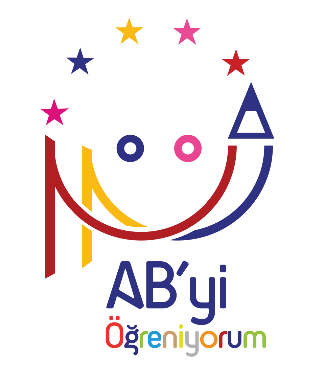 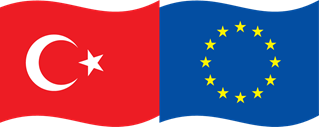 AB’nin Temel Değerleri ve Politika Yapım Süreci
Bu Proje Avrupa Birliği ve Türkiye Cumhuriyeti tarafından ortaklaşa finanse edilmektedir
Prof. Dr. Sanem Baykal
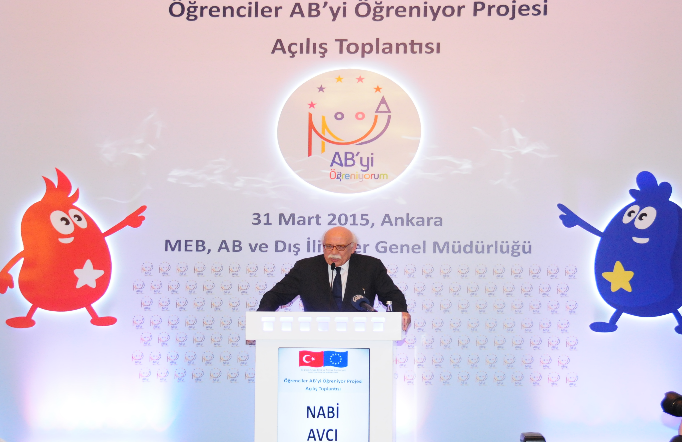 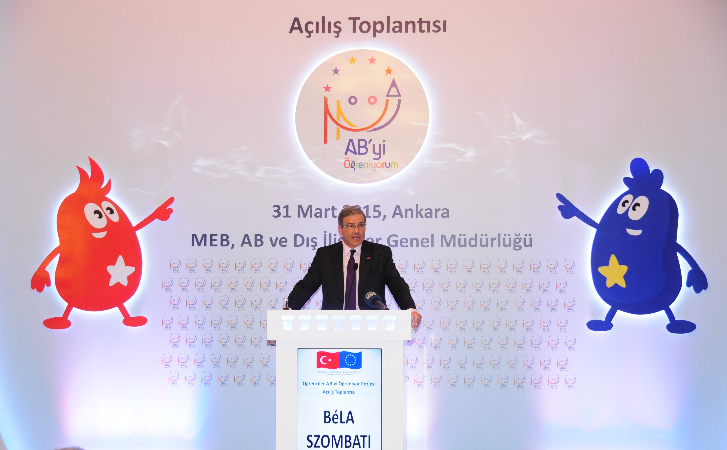 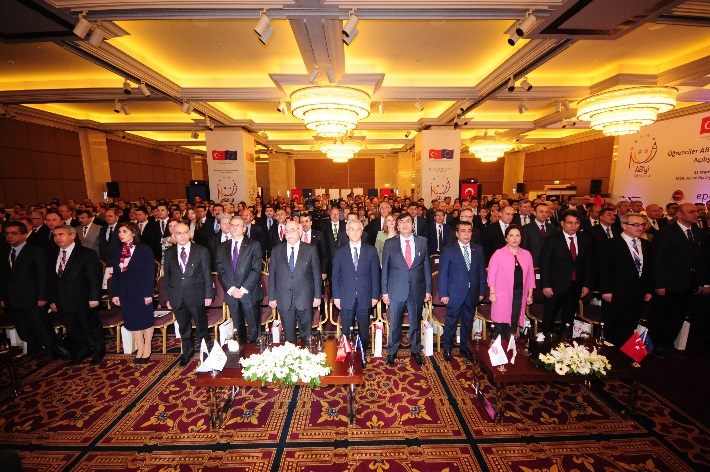 26 Nisan 2016
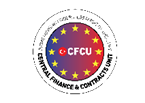 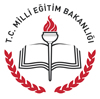 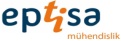 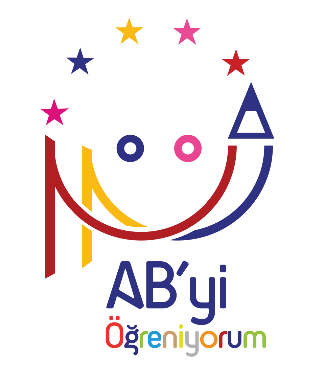 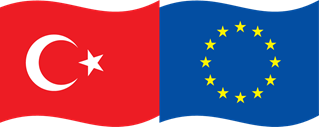 AB’nin Temel Değerleri: 
Paylaşılan Değerler
Bu Proje Avrupa Birliği ve Türkiye Cumhuriyeti tarafından ortaklaşa finanse edilmektedir
AB Antlaşması Madde 2:
İNSANLIK ONURU, ÖZGÜRLÜK, DEMOKRASİ, EŞİTLİK, HUKUKUN ÜSTÜNLÜĞÜ VE AZINLIK HAKLARI DA DAHİL İNSAN HAKLARINA SAYGI
AYRICA ÇOĞULCULUK, HOŞGÖRÜ, ADALET, DAYANIŞMA VE AYRIMCILIKLA MÜCADELE, KADIN-ERKEK EŞİTLİĞİ İLKELERİ ÜZERİNE İNŞA EDİLMİŞ BİR TOPLUM
EVRENSEL DEĞERLERİN AVRUPA ÖZELİNDE İFADESİ VE YANSIMASI
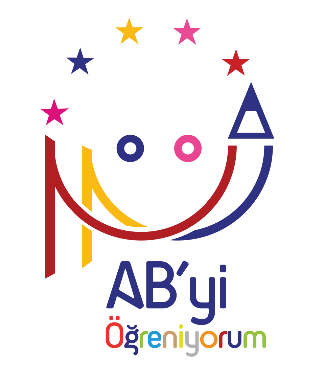 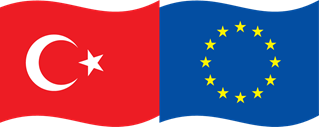 AB’nin Temel Değerleri
Paylaşılan Değerler
Bu Proje Avrupa Birliği ve Türkiye Cumhuriyeti tarafından ortaklaşa finanse edilmektedir
AB’nin Temel Değerlerinin Üyelik Kriterleri ile İlişkisi:
Kopenhag Kriterlerinin geliştirilmiş versiyonu
AB’ye üyelik için «Avrupalı» olmanın yanı sıra söz konusu değerleri benimseme ve ilerletmeyi taahhüt etme gereği
AB’nin değerlerinin sürekli ve ağır ihlali halinde üyelik haklarının ya da adaylık sürecinin askıya alınması ihtimali
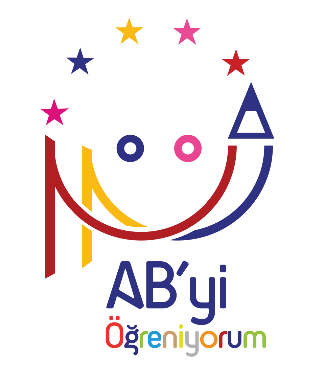 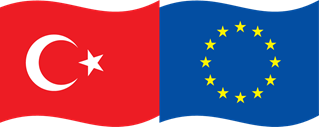 AB’nin Temel Hedefleri
Bu Proje Avrupa Birliği ve Türkiye Cumhuriyeti tarafından ortaklaşa finanse edilmektedir
Sıradan bir uluslararası örgütün ve bir işbirliği modelinin ötesinde…
Avrupa halkları (ve devletleri) arasında gittikçe yakınlaşan bir birlik kurma girişimi
İlk adımları ekonomik alanda atılsa da nihai hedefi bir siyasi bütünleşme
Sadece devletleri biraraya getiren bir işbirliği modeli olmanın ötesinde, üye devletler ve vatandaşları arasında yeni bir birlikte yaşama, ortak gelecek kurma, siyasi yapı oluşturma denemesi
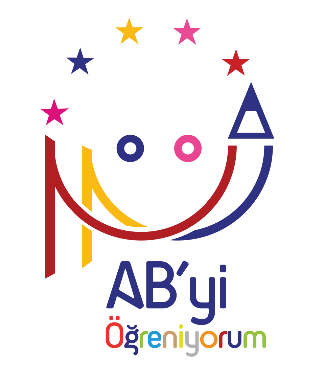 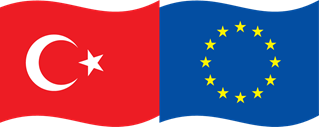 AB’nin Temel Amaçları
Bu Proje Avrupa Birliği ve Türkiye Cumhuriyeti tarafından ortaklaşa finanse edilmektedir
Barışı, kendi değerlerini ve halklarının refahını ileriye götürmek
Bu amaçlara hizmet edecek ve onları destekleyecek biçimde:
Bir «Özgürlük, Güvenlik ve Adalet Alanı» kurmak
Bir İç Pazar Kurmak: çevrenin korunması, sürdürülebilir kalkınma, ayrımcılıkla mücadele, sosyal adalet ve her türlü dayanışma üzerine inşa edilmiş bir sosyal piyasa ekonomisi uygulamak, kültürel ve dilsel çeşitliliği desteklemek
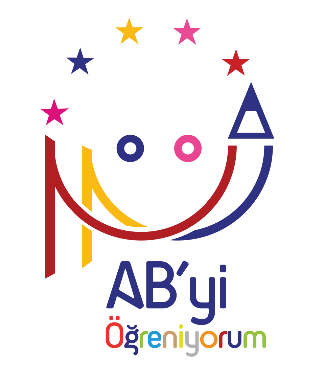 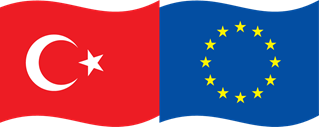 AB’nin Temel Amaçları
Bu Proje Avrupa Birliği ve Türkiye Cumhuriyeti tarafından ortaklaşa finanse edilmektedir
3. Para birimi Avro olan bir «Ekonomik ve Parasal Birlik» kurmak
4. Dış dünya ile kendi değer ve çıkarlarını koruyup destekleyeceği, ilke ve değerler üzerine kurulu ilişkiler ve bu kapsamda bir dış politika oluşturmak ve uygulamak
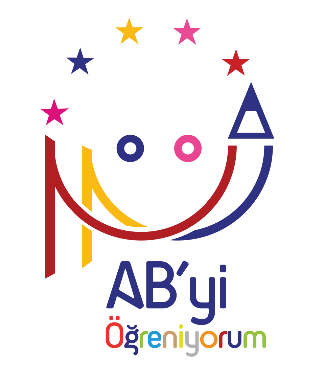 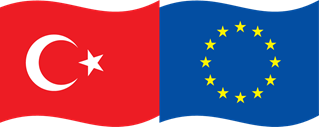 AB’nin Temel Politika ve 
Düzenleme Konuları
Bu Proje Avrupa Birliği ve Türkiye Cumhuriyeti tarafından ortaklaşa finanse edilmektedir
AB ANTLAŞMASI MADDE 4
Madde 5 uyarınca, Antlaşmalar ile Birliğe verilmemiş yetkiler Üye Devletlere aittir.
Birlik, Üye Devletlerin Antlaşmalar önündeki eşitliğine ve bölgesel ve yerel özerk yönetimler de dahil, anayasal ve siyasal temel yapılarında mündemiç ulusal kimliklerine saygı gösterir. Birlik, ülke bütünlüğünün teminat altına alınması, kamu düzeninin muhafaza edilmesi ve ulusal güvenliğin korunması da dahil, Devletin temel işlevlerine saygı gösterir. Özellikle ulusal güvenlik, her Üye Devletin münhasır sorumluluğunda kalmaya devam eder.
AB’nin Temel Politika ve 
Düzenleme Konuları
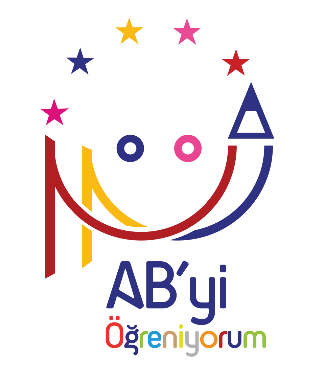 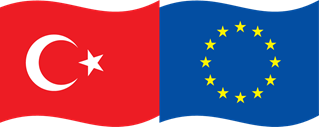 Bu Proje Avrupa Birliği ve Türkiye Cumhuriyeti tarafından ortaklaşa finanse edilmektedir
AB ANTLAŞMASI MADDE 4
3. Birlik ve Üye Devletler, dürüst işbirliği ilkesi gereğince, Antlaşmalar’dan kaynaklanan görevlerin yerine getirilmesinde birbirlerine saygı gösterirler ve yardımcı olurlar.
	Üye Devletler,  Antlaşmalardan veya Birlik kurumlarının tasarruflarından kaynaklanan yükümlülüklerin yerine getirilmesini sağlamak üzere, genel veya özel her türlü uygun tedbiri alırlar.
	Üye Devletler, Birliğin görevlerinin yerine getirilmesini kolaylaştırırlar ve Birliğin hedeflerinin gerçekleştirilmesini tehlikeye düşürebilecek her türlü tedbirden kaçınırlar.
AB’nin Temel Politika ve 
Düzenleme Konuları
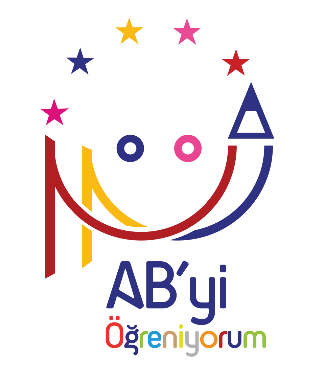 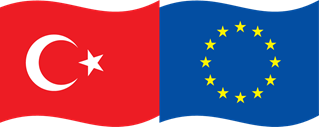 Bu Proje Avrupa Birliği ve Türkiye Cumhuriyeti tarafından ortaklaşa finanse edilmektedir
Birlik, Antlaşmalar’da belirlenen hedeflere ulaşmak için, ancak Üye Devletler tarafından Antlaşmalarda kendisine verilen yetkilerin sınırları dahilinde hareket eder. Antlaşmalarla Birliğe verilmemiş yetkiler Üye Devletlere aittir: Sınırlı Yetki İlkesi
AB’nin Temel Politika ve 
Düzenleme Konuları
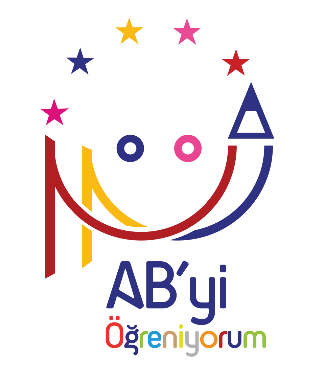 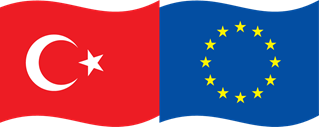 Bu Proje Avrupa Birliği ve Türkiye Cumhuriyeti tarafından ortaklaşa finanse edilmektedir
Sadece Birliğin Kural Koyabileceği Alanlar:
Gümrük Birliği,
 İç Pazarın işleyişi için gerekli olan rekabet kurallarının oluşturulması,
 Para birimi avro olan Üye Devletler için para politikası,
 ortak balıkçılık politikası çerçevesinde biyolojik deniz kaynaklarının koruma altına alınması,
ortak ticaret politikası.
AB’nin Temel Politika ve 
Düzenleme Konuları
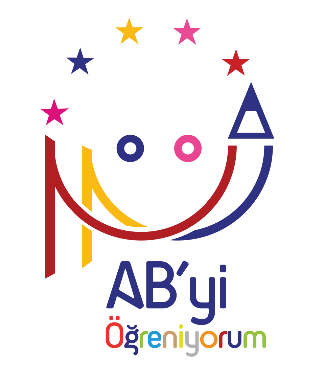 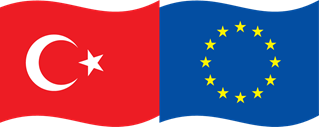 Bu Proje Avrupa Birliği ve Türkiye Cumhuriyeti tarafından ortaklaşa finanse edilmektedir
Birliğin, Üye Devletler Tarafından Daha Etkili Düzenleme Yapılamayacağı için Kural Koyabileceği Alanlar:
iç pazar;
bu Antlaşma’da düzenlenen veçheleriyle sosyal politika;
ekonomik, sosyal ve bölgesel uyum;
biyolojik deniz kaynaklarının koruma altına alınması hariç tarım ve balıkçılık;
çevre;
 tüketicinin korunması;
 taşımacılık;
 trans-Avrupa şebekeleri;
 enerji;
özgürlük, güvenlik ve adalet alanı;
bu Antlaşma’da düzenlenen veçheleriyle, halk sağlığını ilgilendiren ortak güvenlik meseleleri.
AB’nin Temel Politika ve 
Düzenleme Konuları
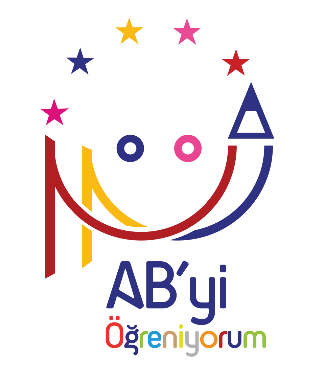 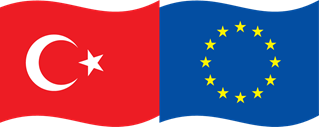 Bu Proje Avrupa Birliği ve Türkiye Cumhuriyeti tarafından ortaklaşa finanse edilmektedir
Üye Devletlerin esas itibariyle düzenlemeye devam ettiği, AB’nin ancak eşgüdüm, destekleme ve tamamlama amacıyla girişimde bulunabileceği alanlar:
insan sağlığının korunması ve iyileştirilmesi;
Sanayi
kültür;
turizm;
eğitim, mesleki eğitim, gençlik ve spor;
sivil savunma;
idari işbirliği.
Ekonomi politikalarının, istihdam politikalarının ve sosyal politikaların eşgüdümü de bu kapsamda değerlendirilebilir.
AB’nin Temel Politika ve 
Düzenleme Konuları
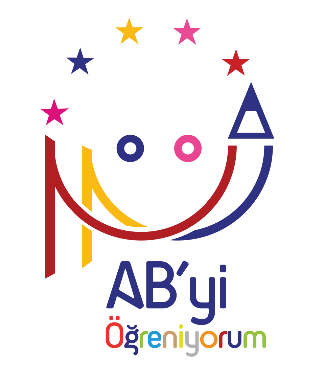 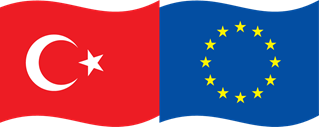 Bu Proje Avrupa Birliği ve Türkiye Cumhuriyeti tarafından ortaklaşa finanse edilmektedir
AB’nin Ortak Dış ve Güvenlik Politikasının kendine özgü niteliği ve nedeni
Dış politika alanında ulusal çıkar farklılıklarının ve farklı hassasiyetlerin önemli ölçüde devamı
AB’de Politika Oluşturma ve 
Karar Alma Süreçleri
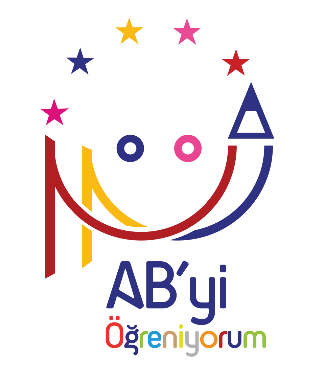 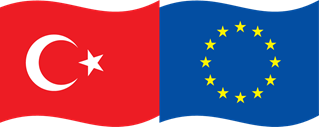 Bu Proje Avrupa Birliği ve Türkiye Cumhuriyeti tarafından ortaklaşa finanse edilmektedir
Karar Almayı Etkileyen Faktörler
İlgili yasal dayanak: antlaşma hükmü, ikincil düzenleme, yargı kararı
İlgili yasal dayanakta öngörülen karar alma/yasama usulü
İlgili yasal dayanakta öngörülen oylama yöntemi
Zamanlama ve uyulması gereken süre sınırının varlığı
Siyasi, ekonomik, toplumsal diğer faktörler
AB’de Politika Oluşturma ve 
Karar Alma Süreçleri
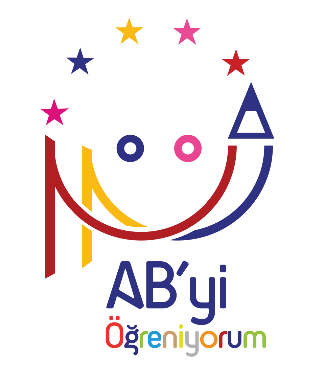 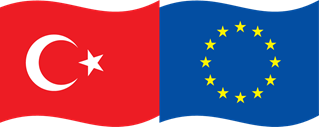 Bu Proje Avrupa Birliği ve Türkiye Cumhuriyeti tarafından ortaklaşa finanse edilmektedir
Olağan Yasama Usulü
Özel Yasama Usulleri
Danışma Usulü
Onay: Muvafakat Usulü
Bütçenin Onaylanması
Komisyonun Karar Alma Yetkisi: Delege Edilmiş Tasarruflar ve Uygulama Tasarrufları
AB’de Politika Oluşturma ve 
Karar Alma Süreçleri
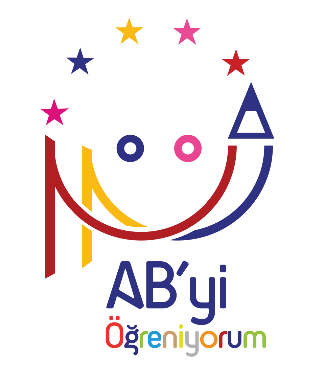 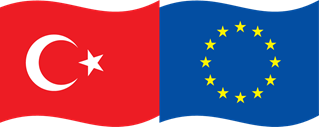 Bu Proje Avrupa Birliği ve Türkiye Cumhuriyeti tarafından ortaklaşa finanse edilmektedir
Karar Alma/Yasama Süreçlerinde 3 Siyasi Aktör:
Komisyon tarafından öneri hazırlanması
Önerinin Parlamento ve Konsey tarafından karara bağlanması
Bu süreçte her iki kurumun değişen rollerinin mevcudiyeti
Olağan yasama usulü altında eşit ortak olarak anlaşarak karar alma ve yasama yapma